Washington State Leadership Initiative:Results Based Accountability Learning Session 2 OutputsApril 2020
[Speaker Notes: 0 min]
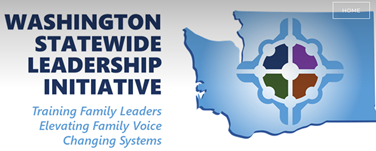 WSLI Feedback
Results, Experiences, Indicators
What are the quality of life conditions we want for children & families (Results)?
Peace in our homes
Communication Access
Strong Family Leadership
Safe, included and access to services
Individualize care focus
Meaningful inclusion and safety
Families and systems partners collaborating
Treatment model created with Family’s culture honored
Equitable supports and services
Source: Adapted from the WSLI Mission statement
[Speaker Notes: Our Mission: To elevate family voice: provide connections so that family voice is respected, amplified, and heard in order to support Children and Youth with Special Health Care Needs and their families at all levels in Washington.​Our Vision: Children, individuals, and families in Washington State, including those with special health care needs, will be healthy, safe, resilient, and included.Our Values: We value meaningful partnerships with communities and families so that we can:     work towards collective impact,     engage in cross systems partnerships statewide,     utilize public health frameworks, and     promote equity and inclusion.]
What would these conditions look like if we could see them?
Providing surveys to ensure  accountability around equity and diversity
Everyone speaking the same language, not needing to know the right way to ask so they get help
Parents trained and prepared to have their voices heard
Equitable family voice at policy
…Missed one…
Fewer support requests
Families can easily navigate state systems and services
Families engaging in the community
Family voice in decision making
Families would be included in programming legislation and other programs that impact them
[Speaker Notes: Our Mission: To elevate family voice: provide connections so that family voice is respected, amplified, and heard in order to support Children and Youth with Special Health Care Needs and their families at all levels in Washington.​Our Vision: Children, individuals, and families in Washington State, including those with special health care needs, will be healthy, safe, resilient, and included.Our Values: We value meaningful partnerships with communities and families so that we can:     work towards collective impact,     engage in cross systems partnerships statewide,     utilize public health frameworks, and     promote equity and inclusion.]
How can we measure these conditions? (Indicators)?
# of leadership opportunities available
% of leadership opportunities filled by parents
Amount of shared support in programming…% of shared ideas that can move into more spaces
% of new programming that comes from WSLI shared ideas
Statewide measures…pooling data on specific shared approaches
# of activities completed by WSLI/quarter
# of trainings shared out to other organizations
# of parents trained per quarter 
# of community projects parents implemented
# of performance measures shared by WSLI Members
# of providers served by a shared resources (beyond the geographic range of the developer – Jills example)
# of members accessing resources developed by WSLI members
% increase in member resource utilization